FINTECH(Financial Technology)
Daniel Hao Tien Lee
http://danieleewww.yolasite.com/2018-mgb070.php
danieleewww@gmail.com
What is FinTech?
Financial technologies that create new or  improved financial services for both  consumers and businesses. It includes  everything from personal financial  management tools, insurance, payments,  asset management, credit, savings, back-  end financial platforms, compliance,  blockchain solutions, etc.
1
FinTech Universe
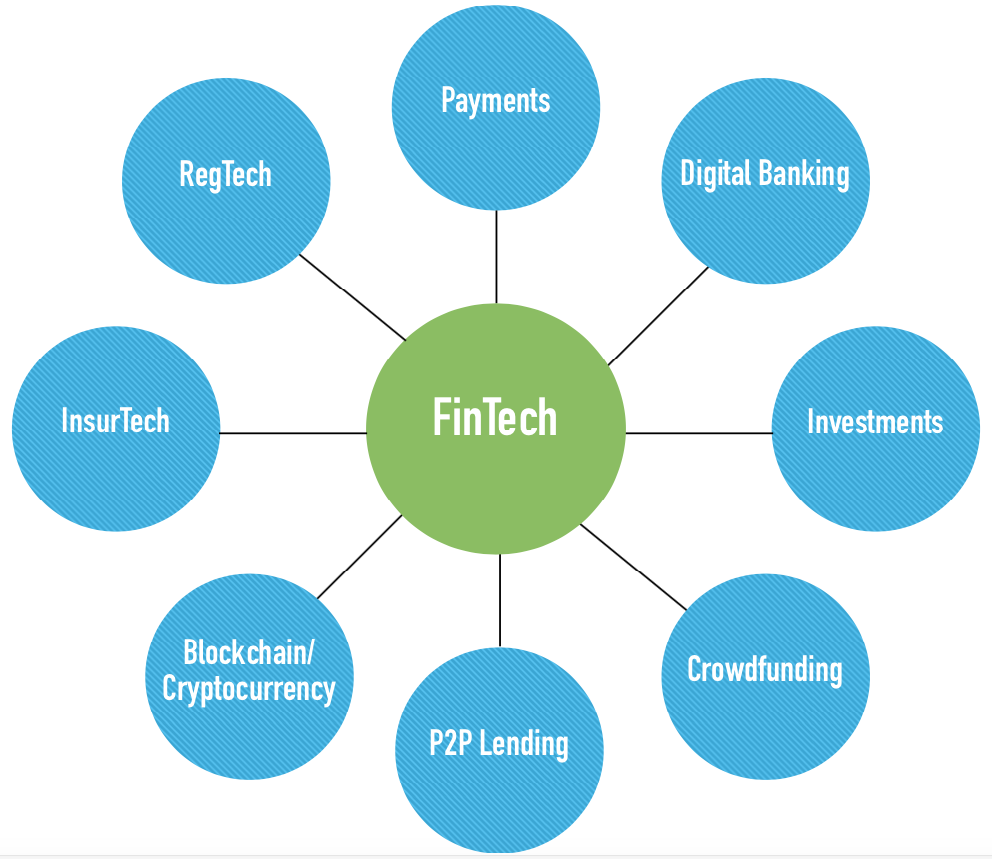 Segments of FinTech Industry
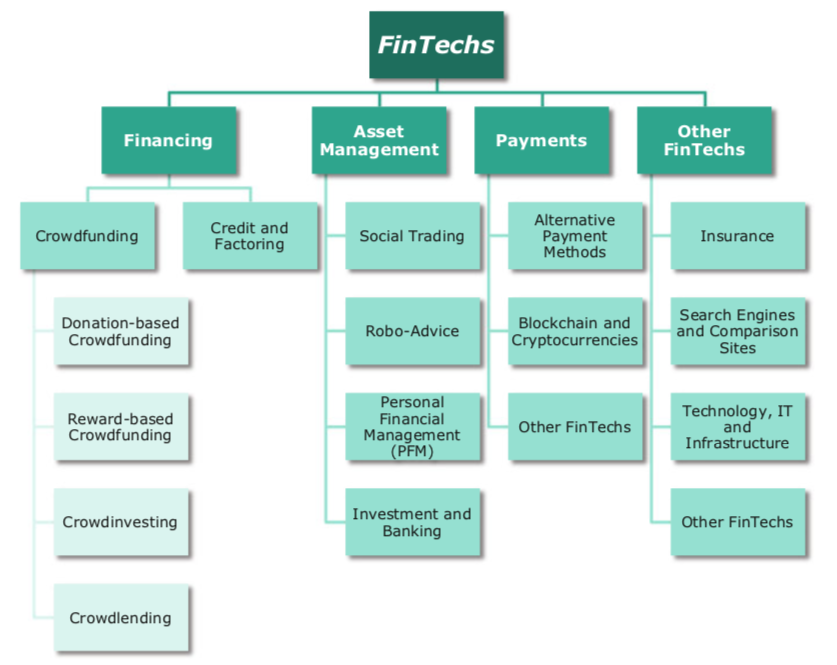 Infrastructure and Key Tech
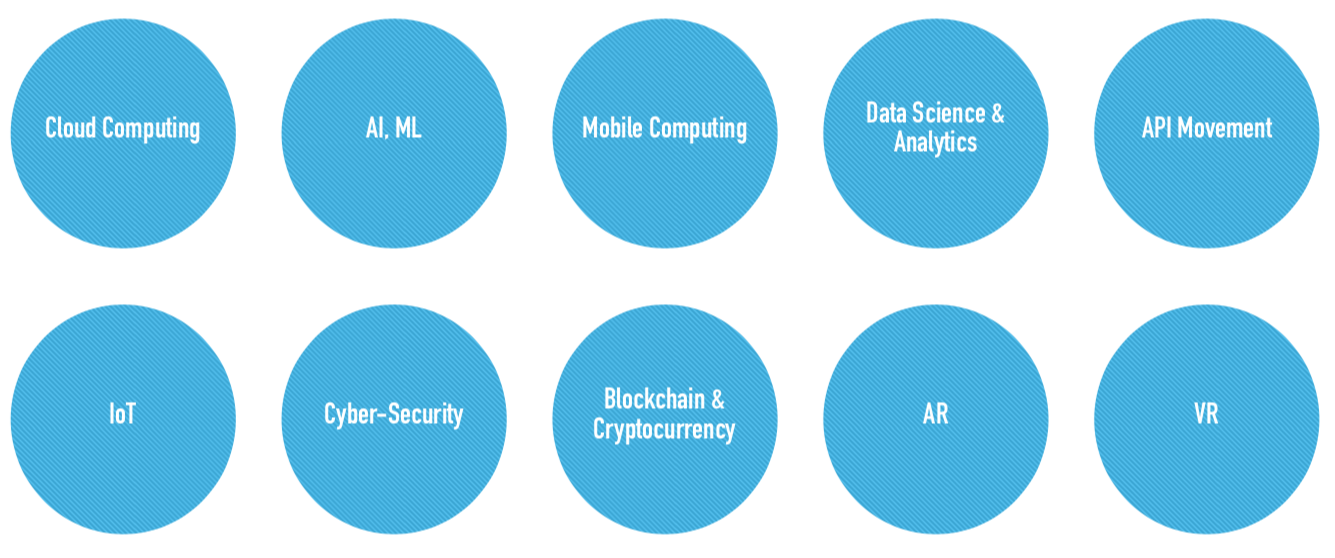 Example: Overseas money transfer – Incumbents vs. FinTech
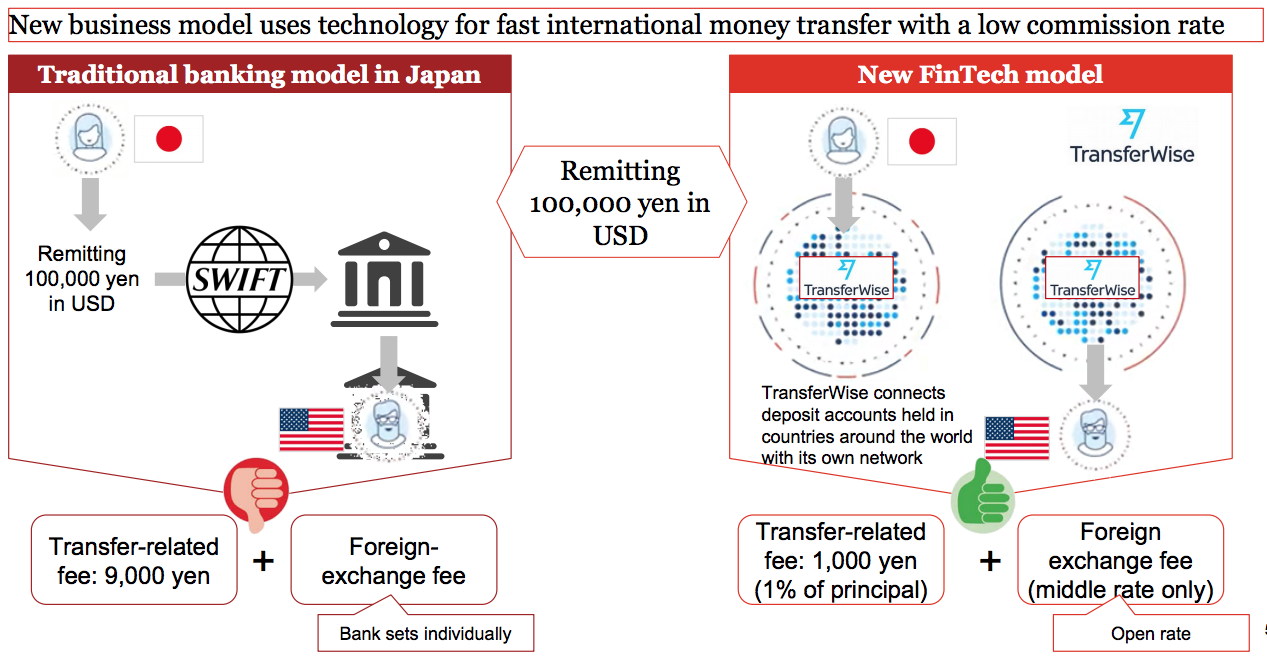 https://www8.gsb.columbia.edu/cjeb/sites/cjeb/files/Tanaka_Masaaki_CJEB%20FinTech%20presentation%20-%2005.25.17.pdf
FinTech Unicorns
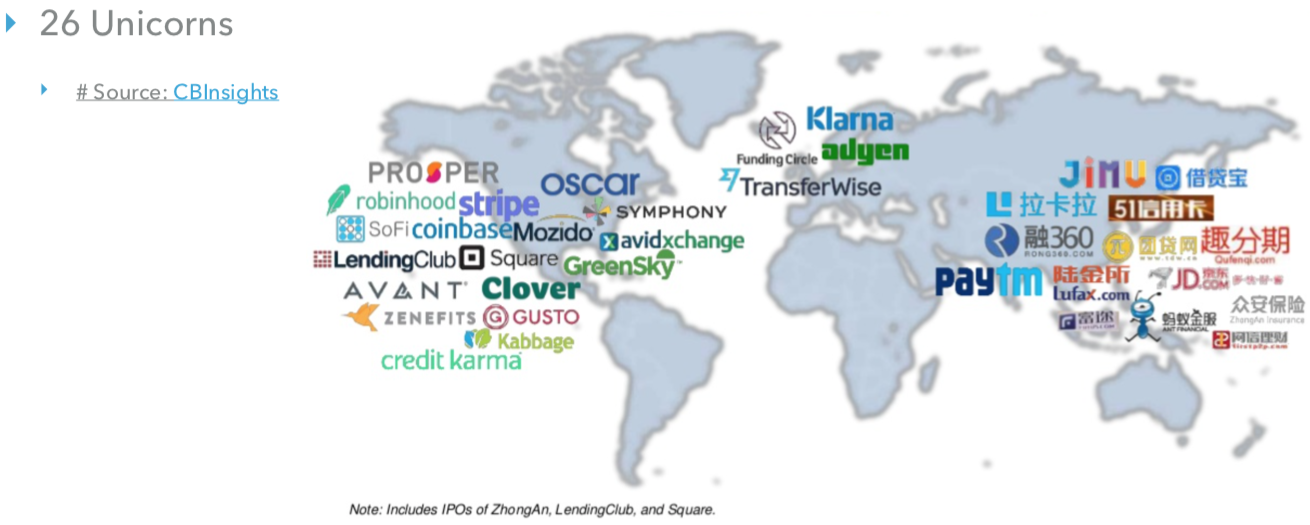 Ant Financial (previous known as Alipay), is the largest unicorn fintech company in the world
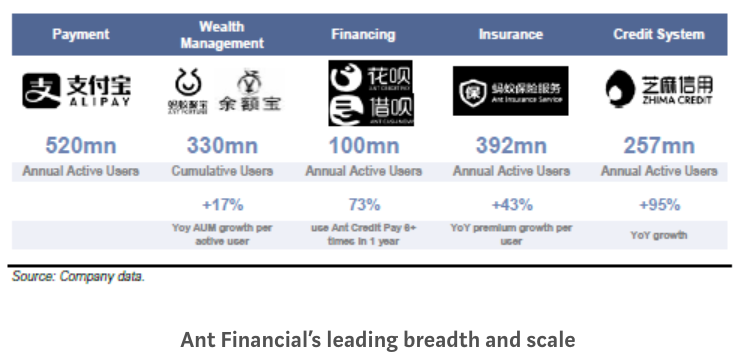 Cashless Payment, and Beyond ….
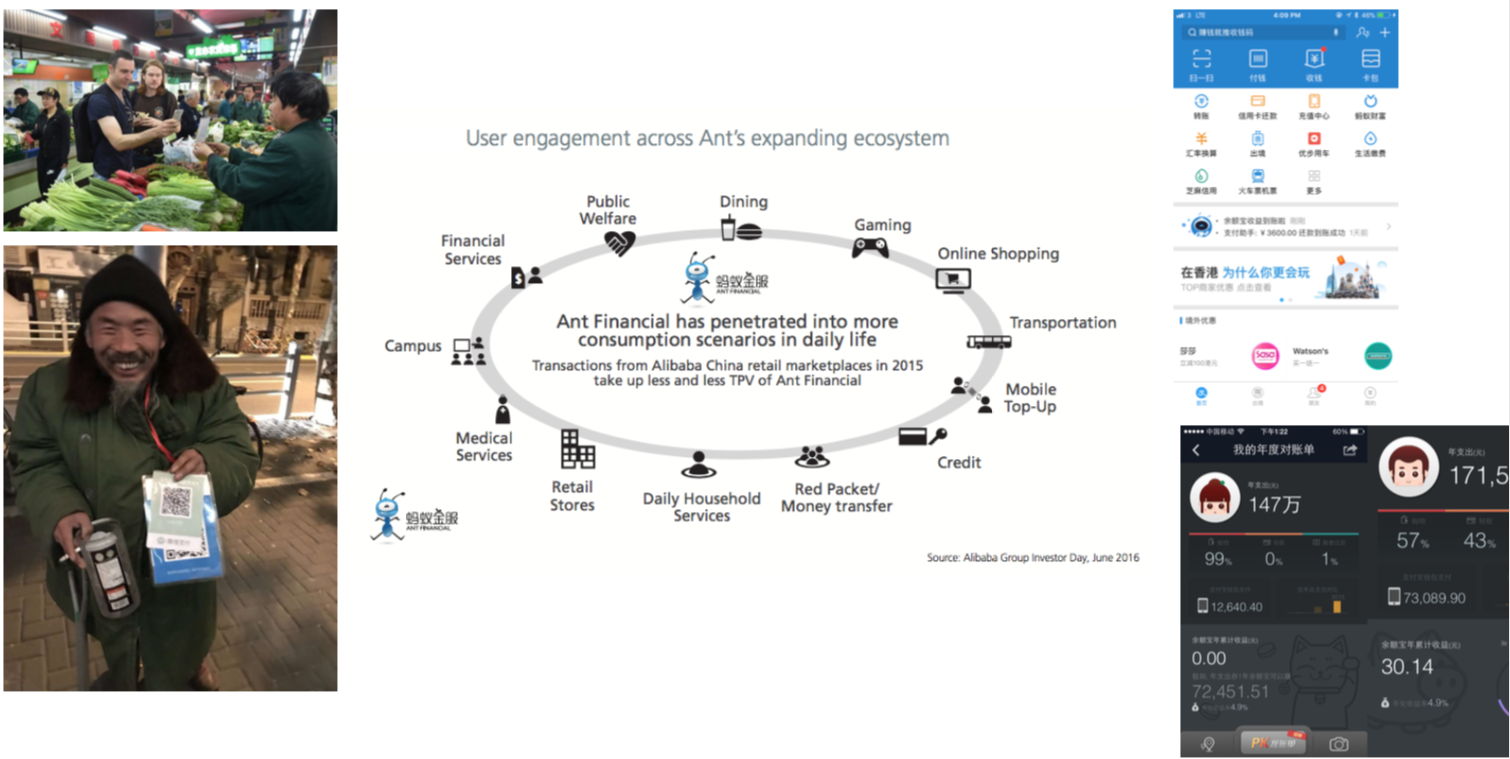 Ant Financial (previous known as Alipay), is the largest unicorn fintech company in the world
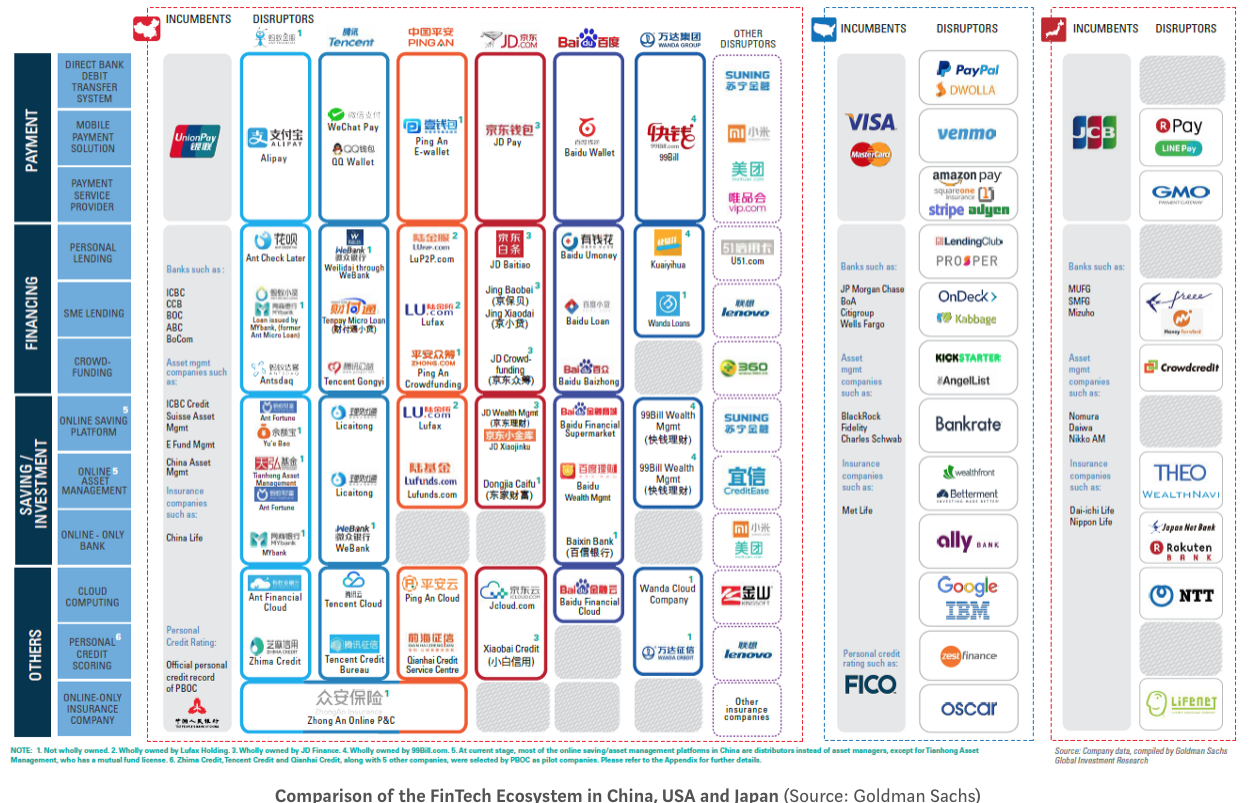 “Banking is necessary, but banks are not”—Bill Gates 1994
Banking is better with FinTech!
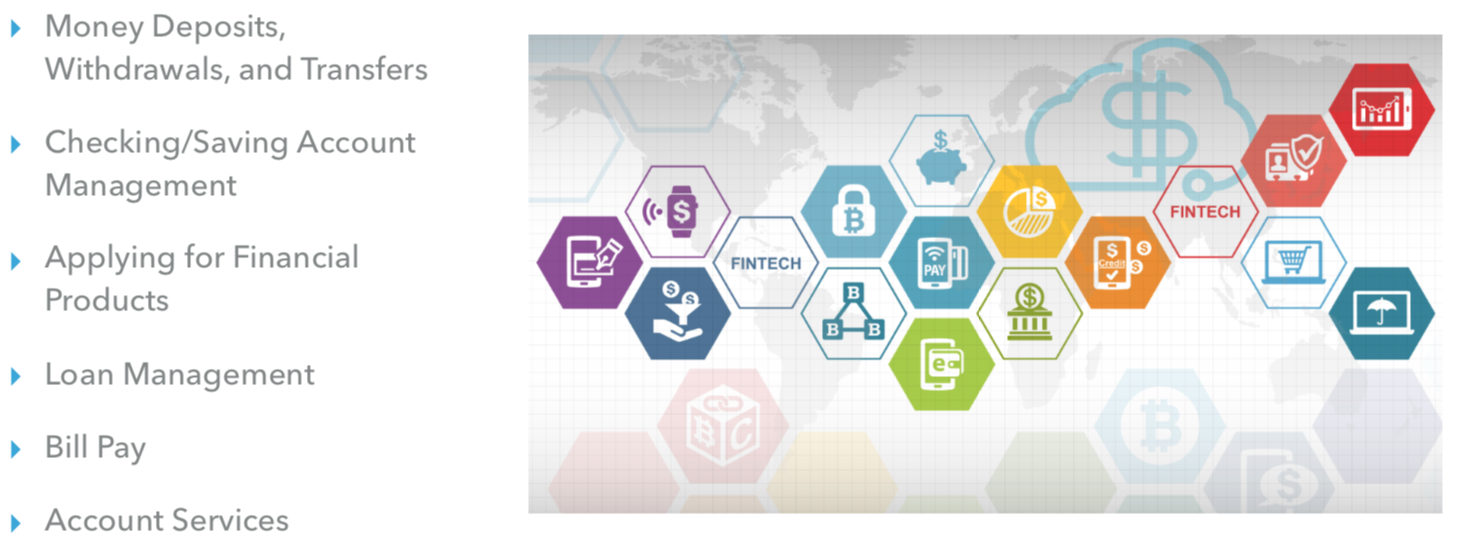 Payment Revolution – New Technologies
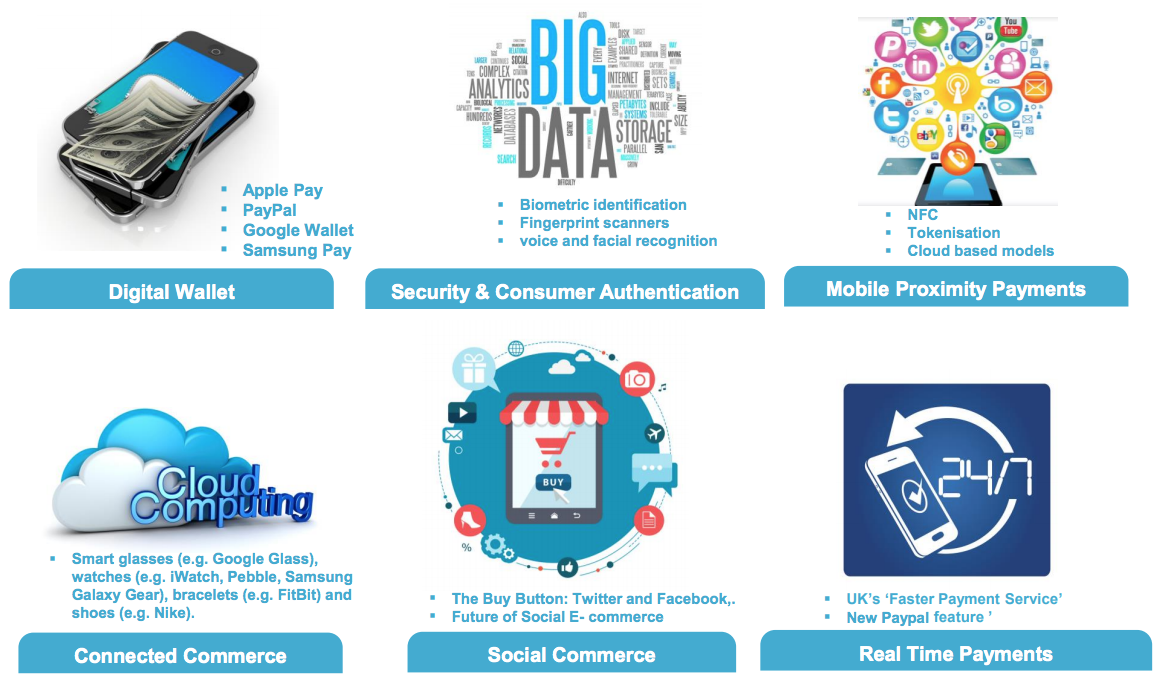 https://www.iia.org.uk/media/1560303/digitalisation-of-payments-presentation.pdf
Digital Wealth Management Evolution
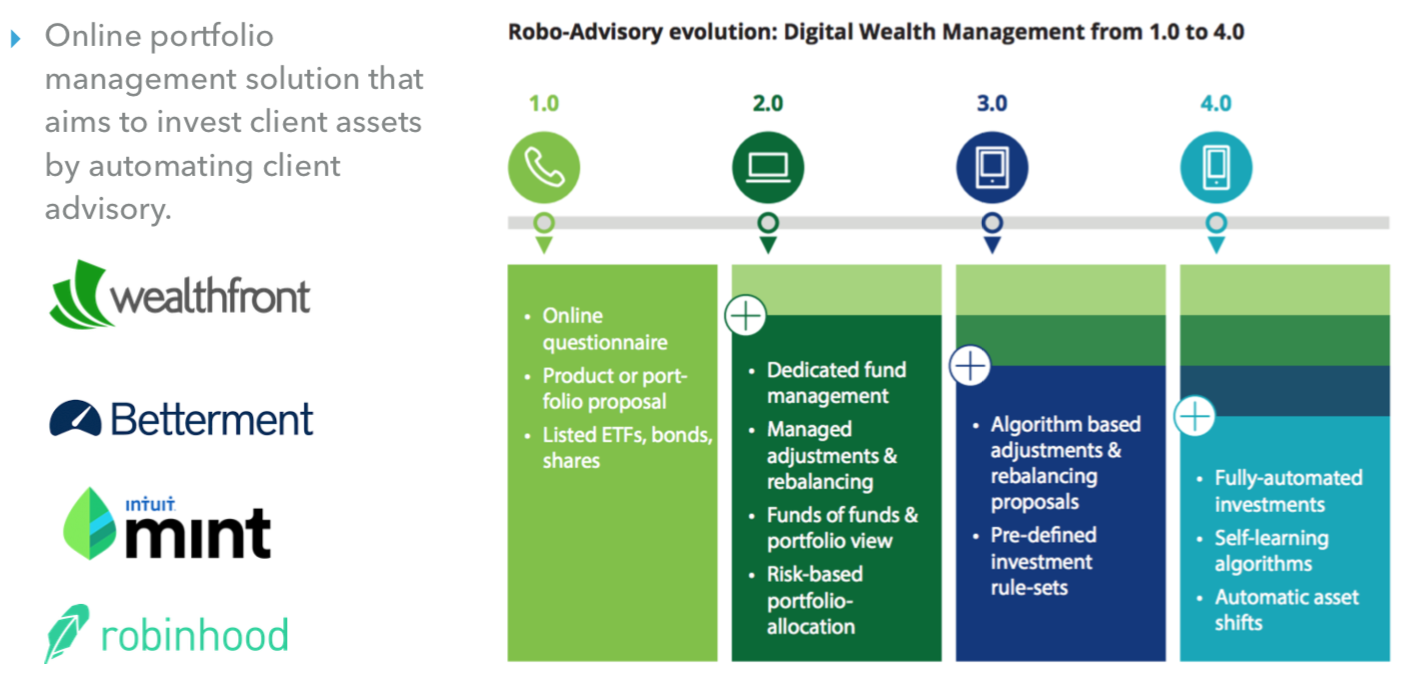 Robo-Advisors: Key Techs
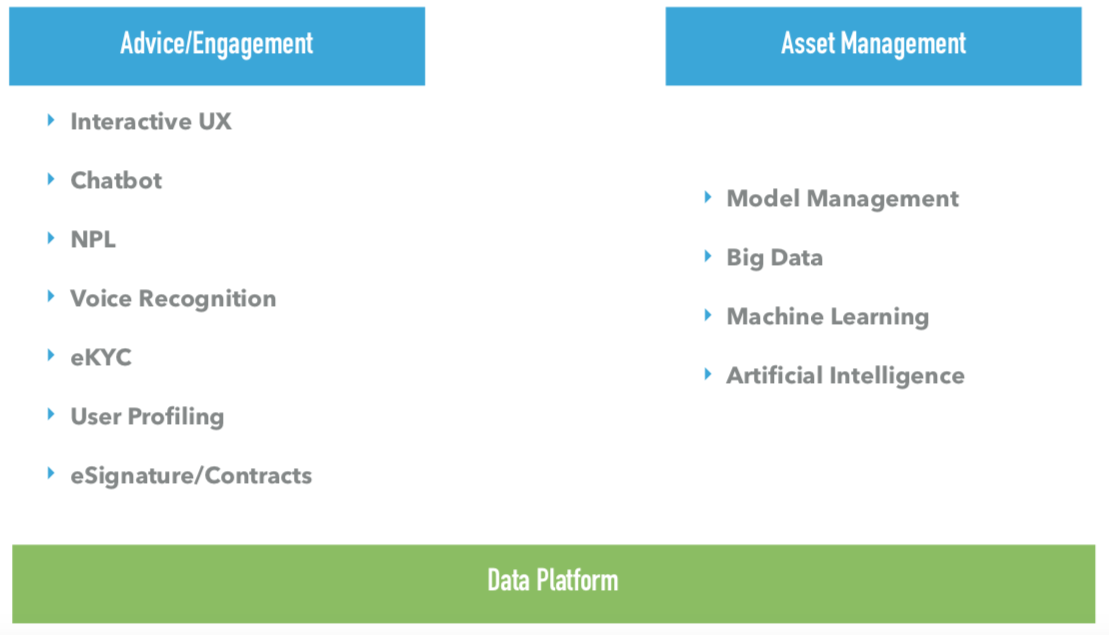 P2P Lending
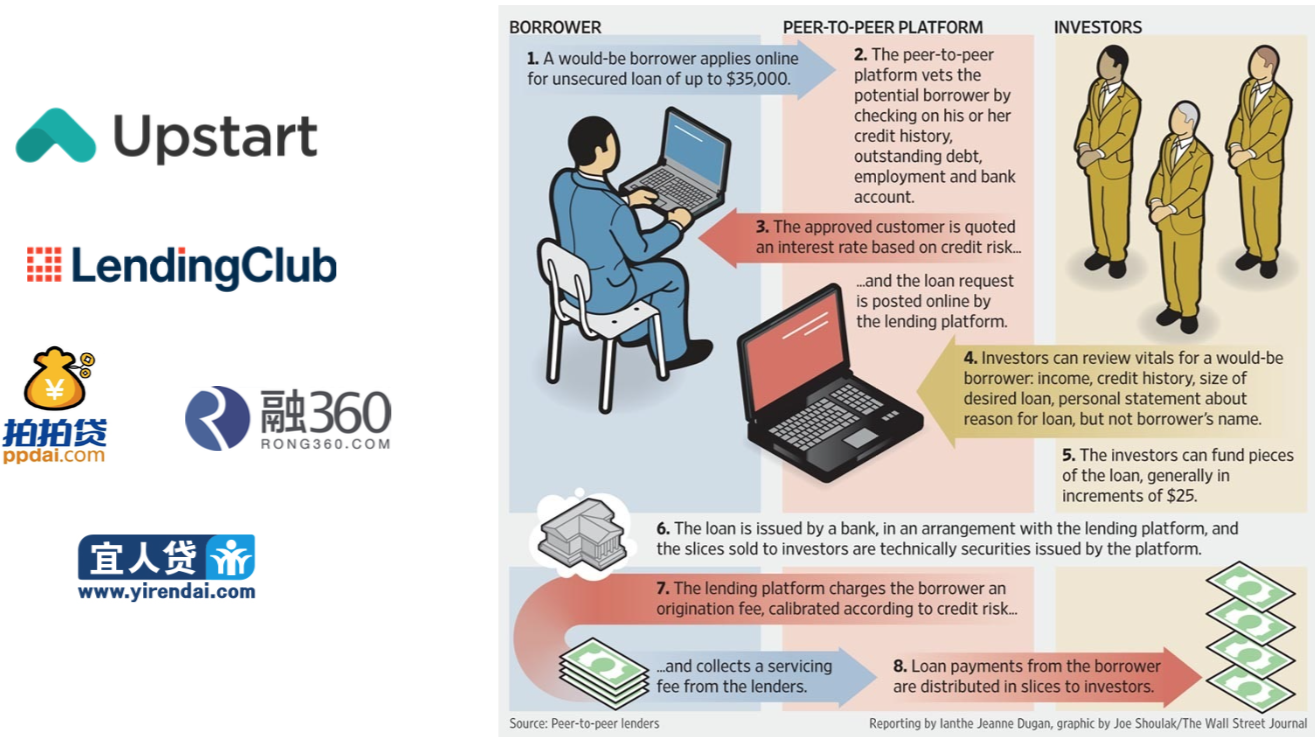 P2P Lending: Key Techs
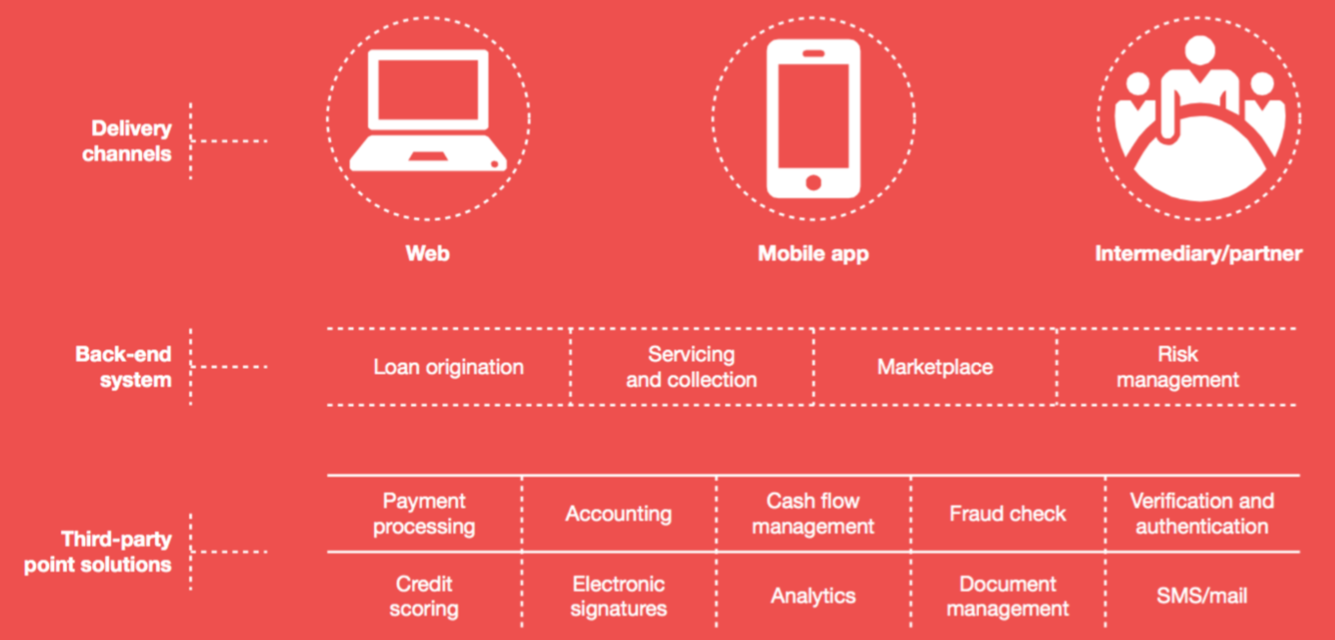 The Rise of the Marketplace Lenders
A rapidly growing crop of technology-focused lenders are putting customer needs, big data, and advanced
analytics at the center of their business models.
Online Balance
Sheet Lenders
P2P Lenders	Supply/Trade Financing
Online Invoice  Financing
12
Insurtech Ecosystem
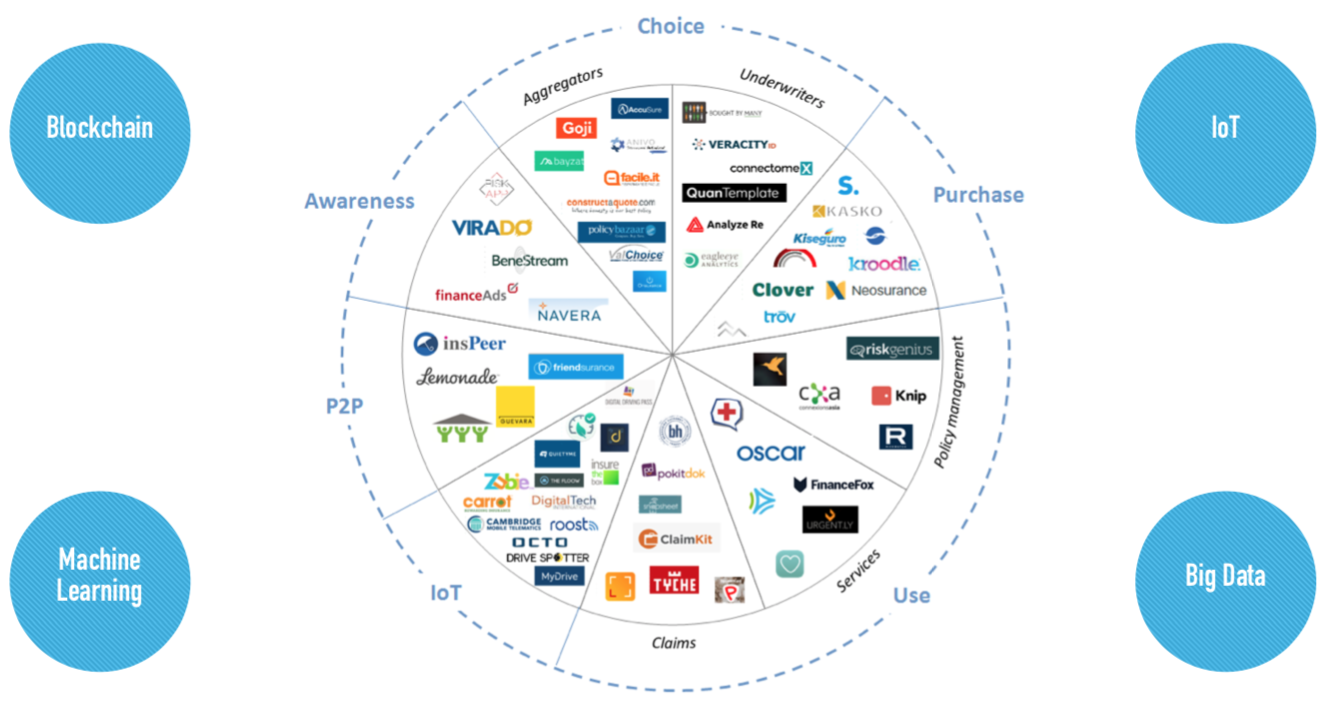 REGTECH STAGES OF DEVELOPMENT
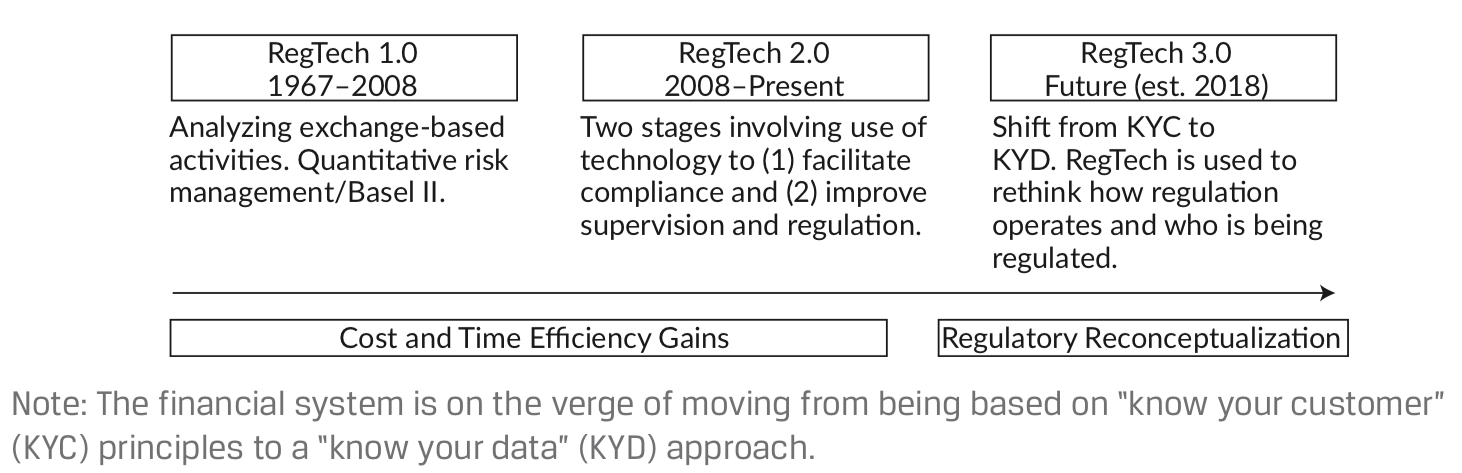 ref. CFA Institute Research Foundation 2016
How Regtech help
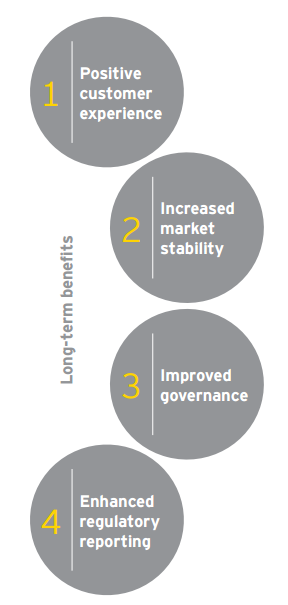 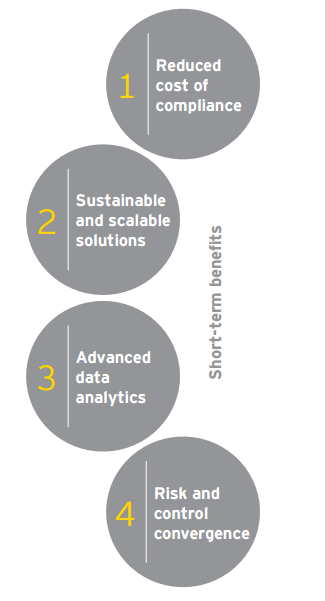 Regtech Service Model
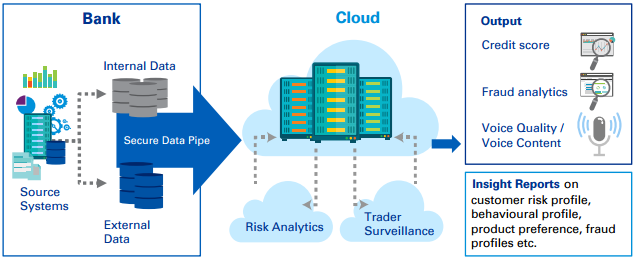 On-premise Model
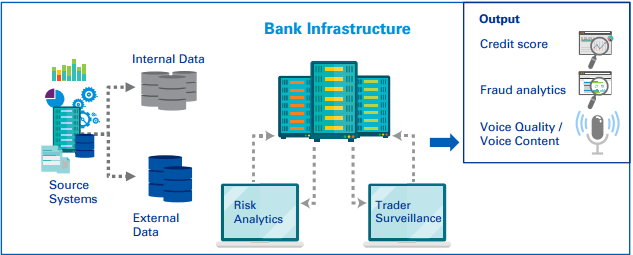 ref. Amy Chen, IFG 2017
Regulation Tech (Regtech)
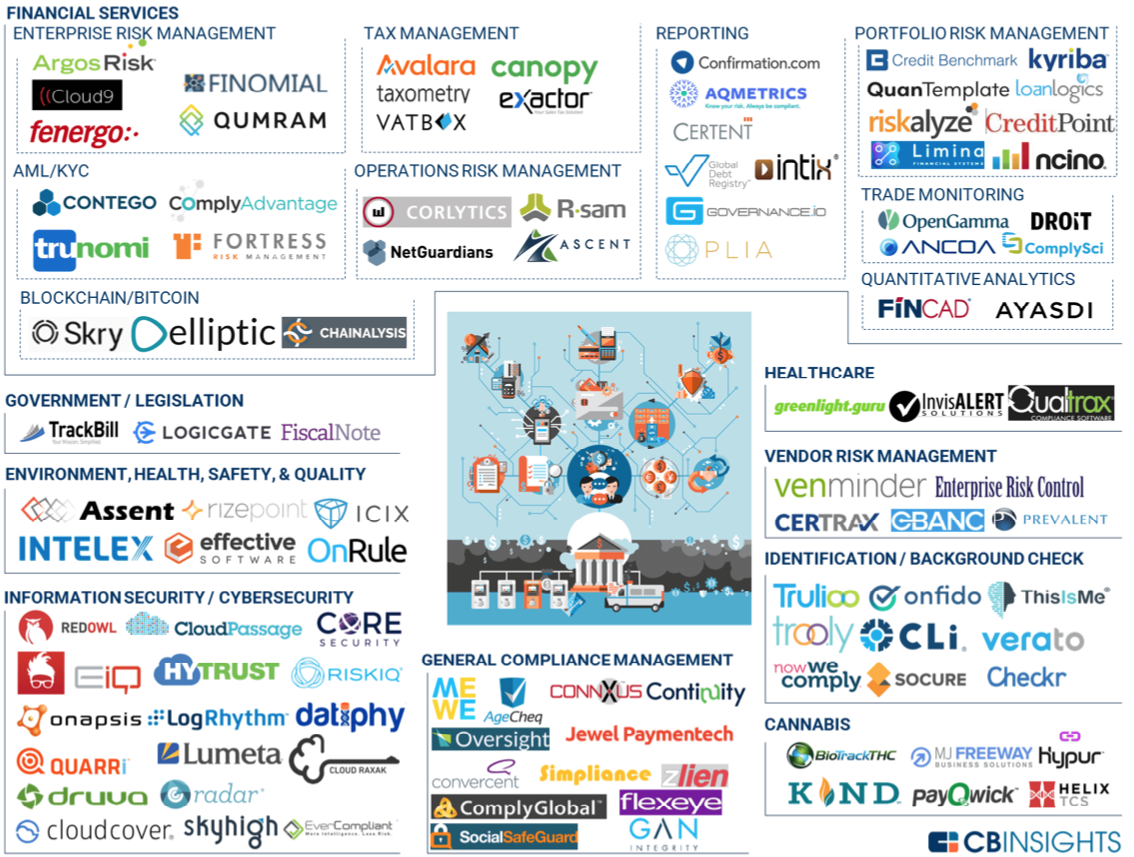